Please feel free to use these images in slides or documents to show receiver buoys and/or tags

Photos take by: Joanne Jarzobski
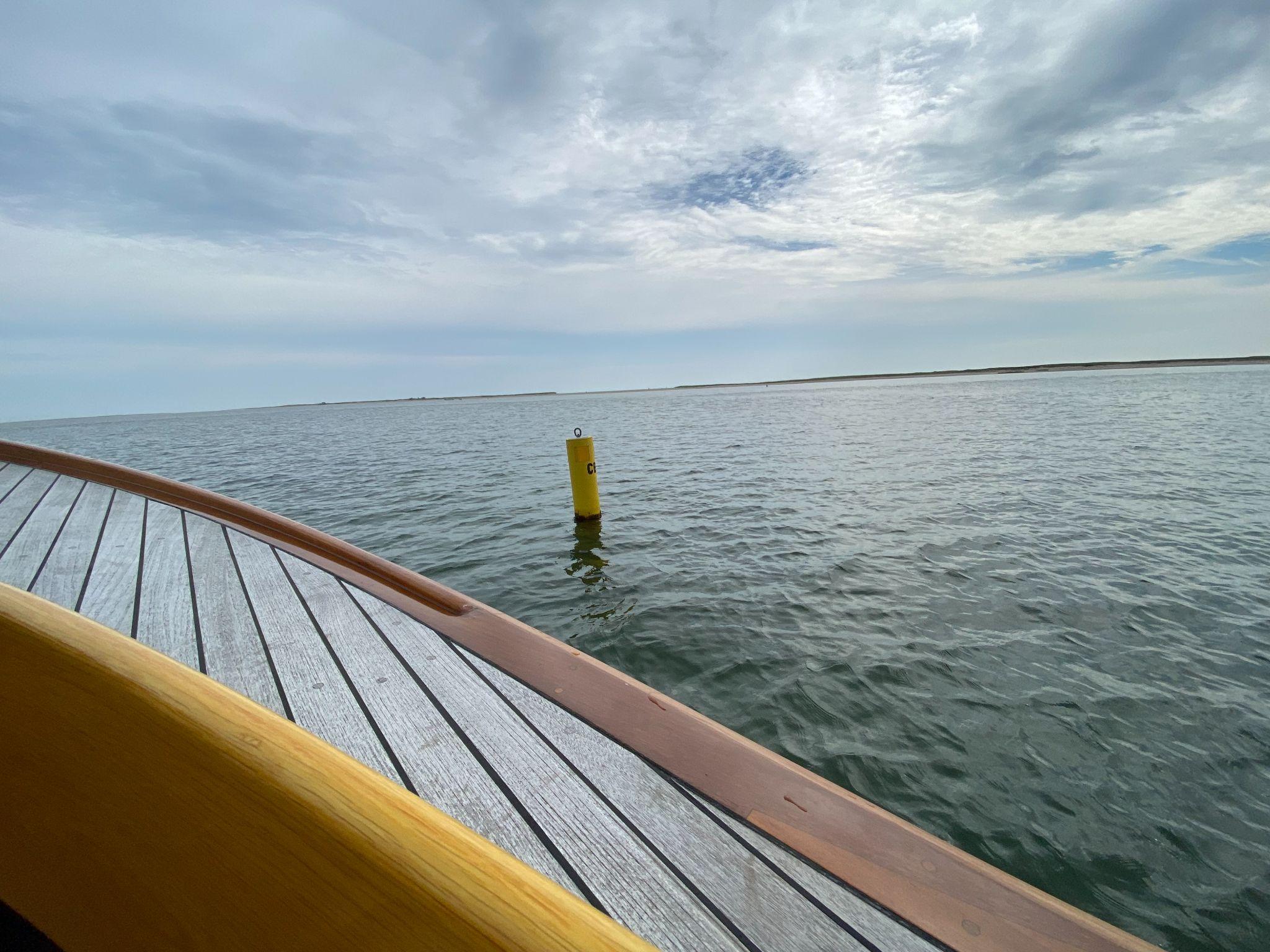 [Speaker Notes: This is a receiver, this one is located in Chatham]
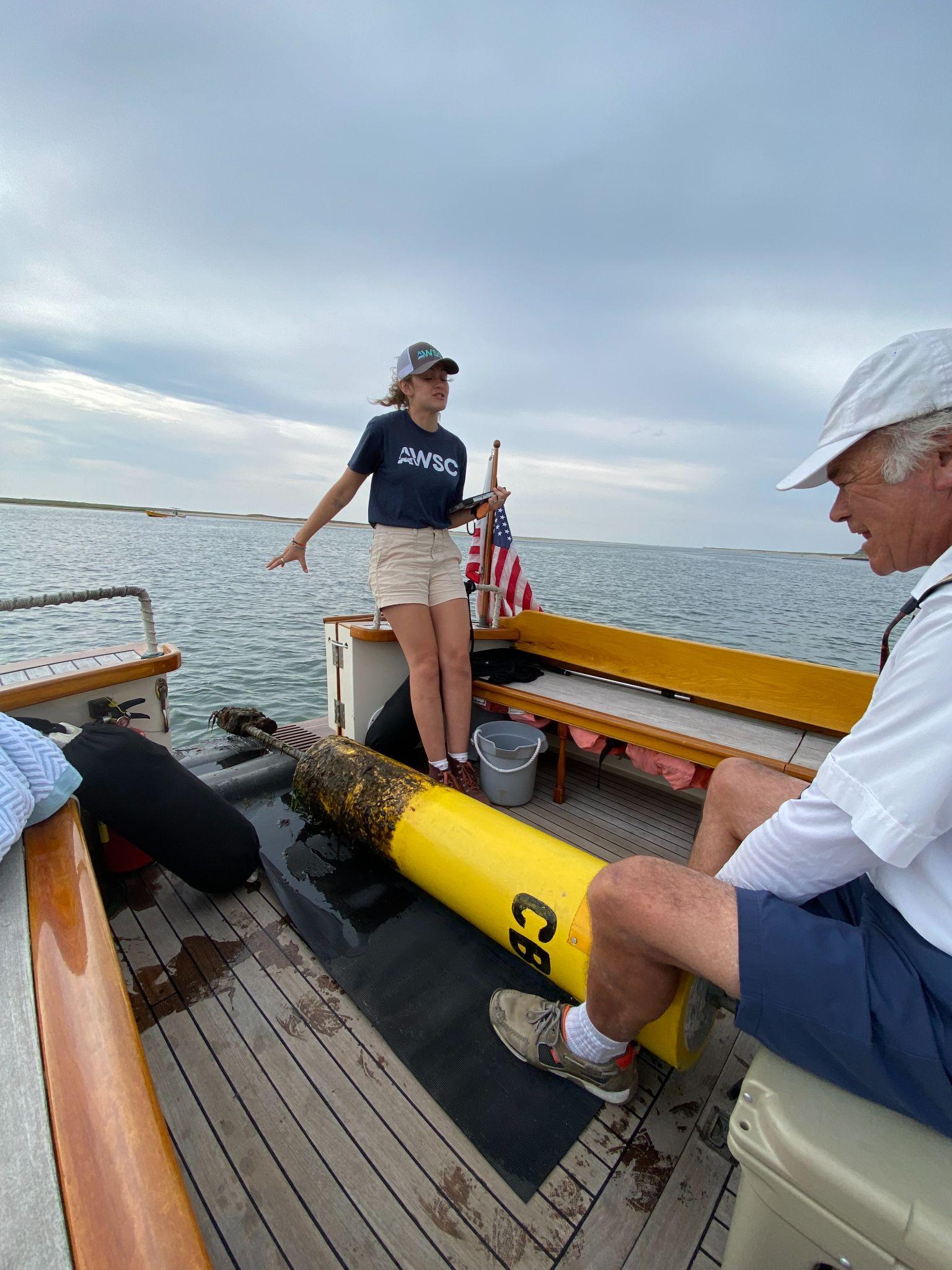 [Speaker Notes: Receiver out of water]
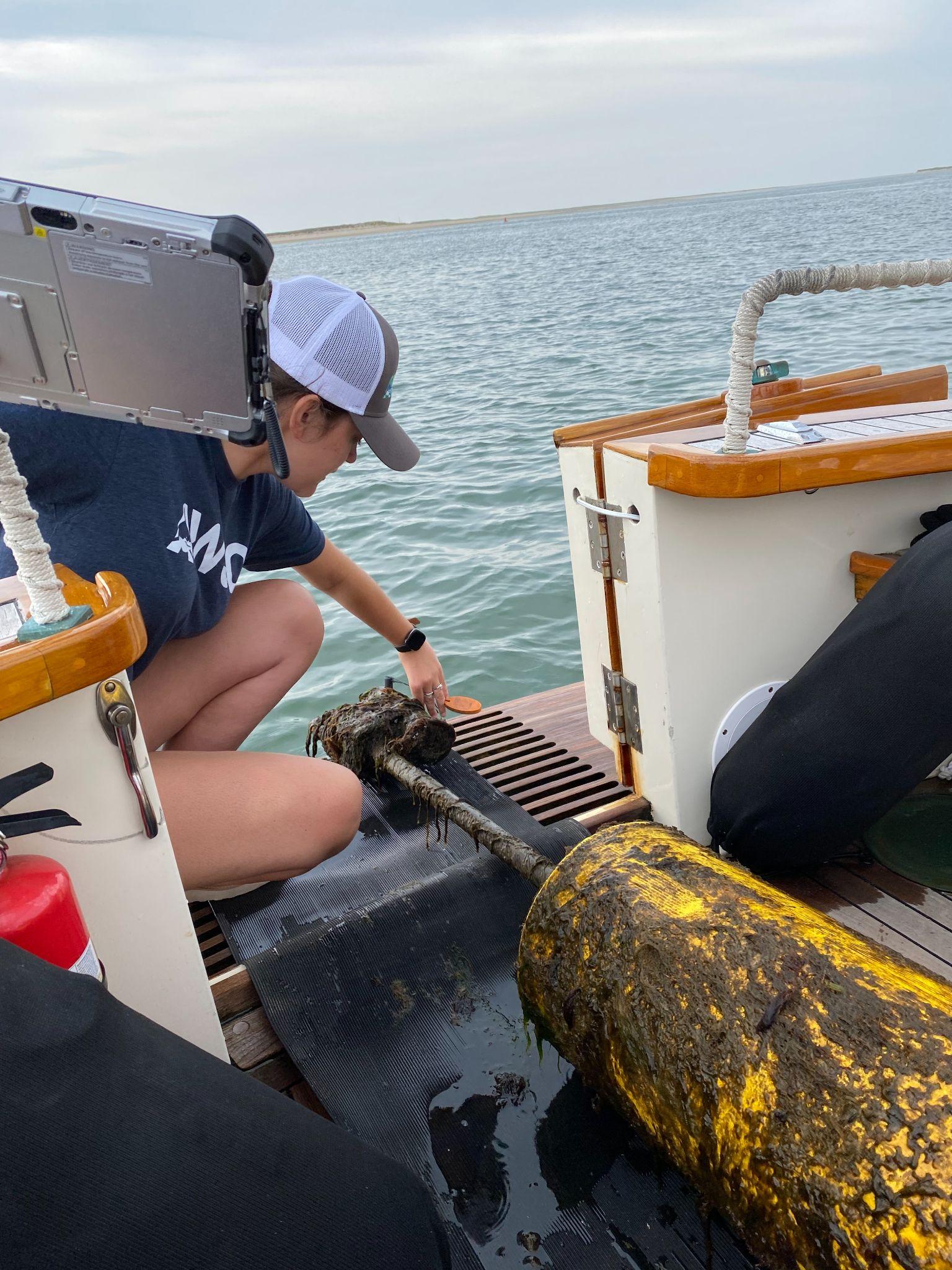 [Speaker Notes: Receiver out of water and reading the data off of it onto the ipad]
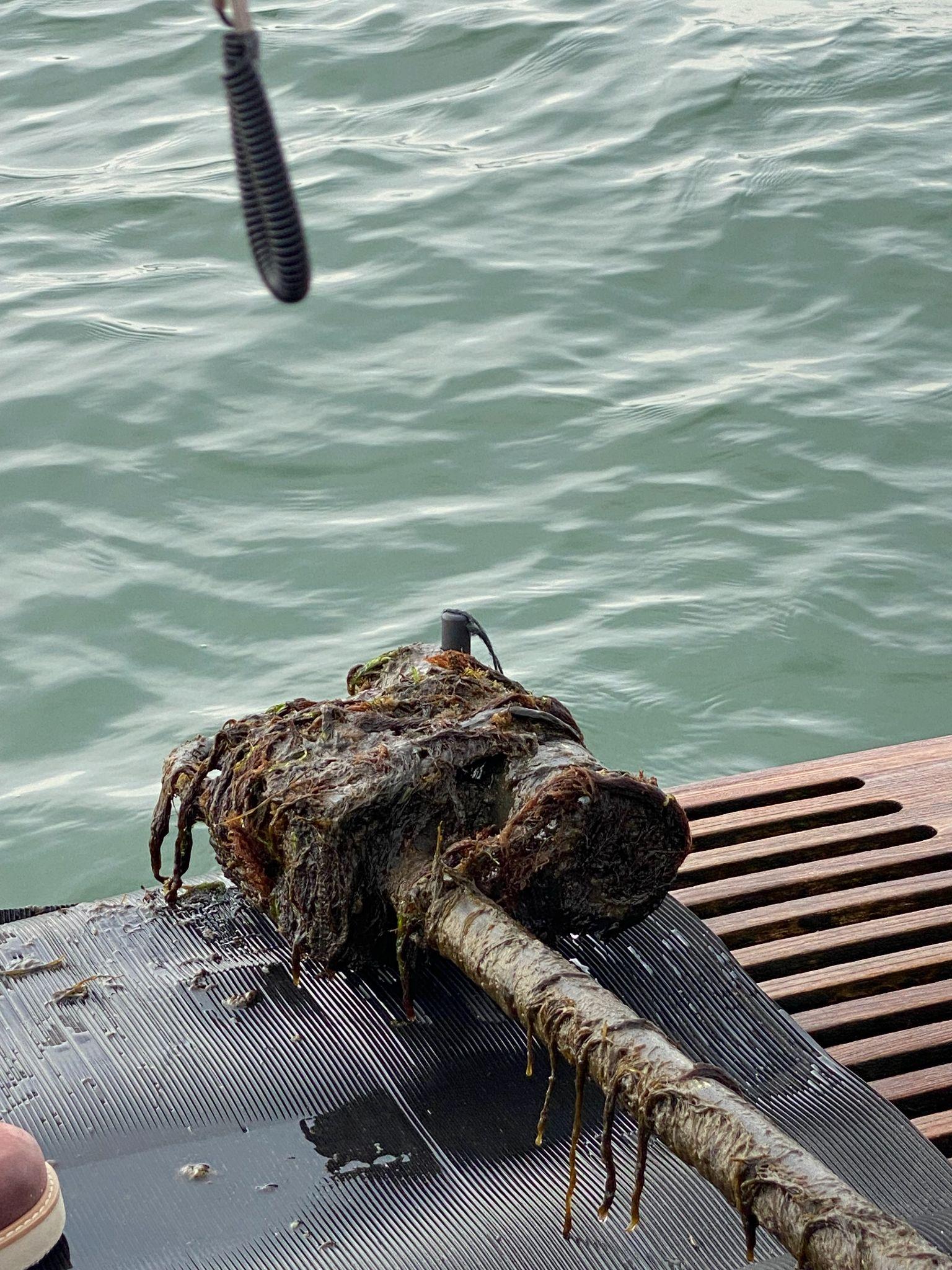 [Speaker Notes: Receiver recorder part covered with ocean material]
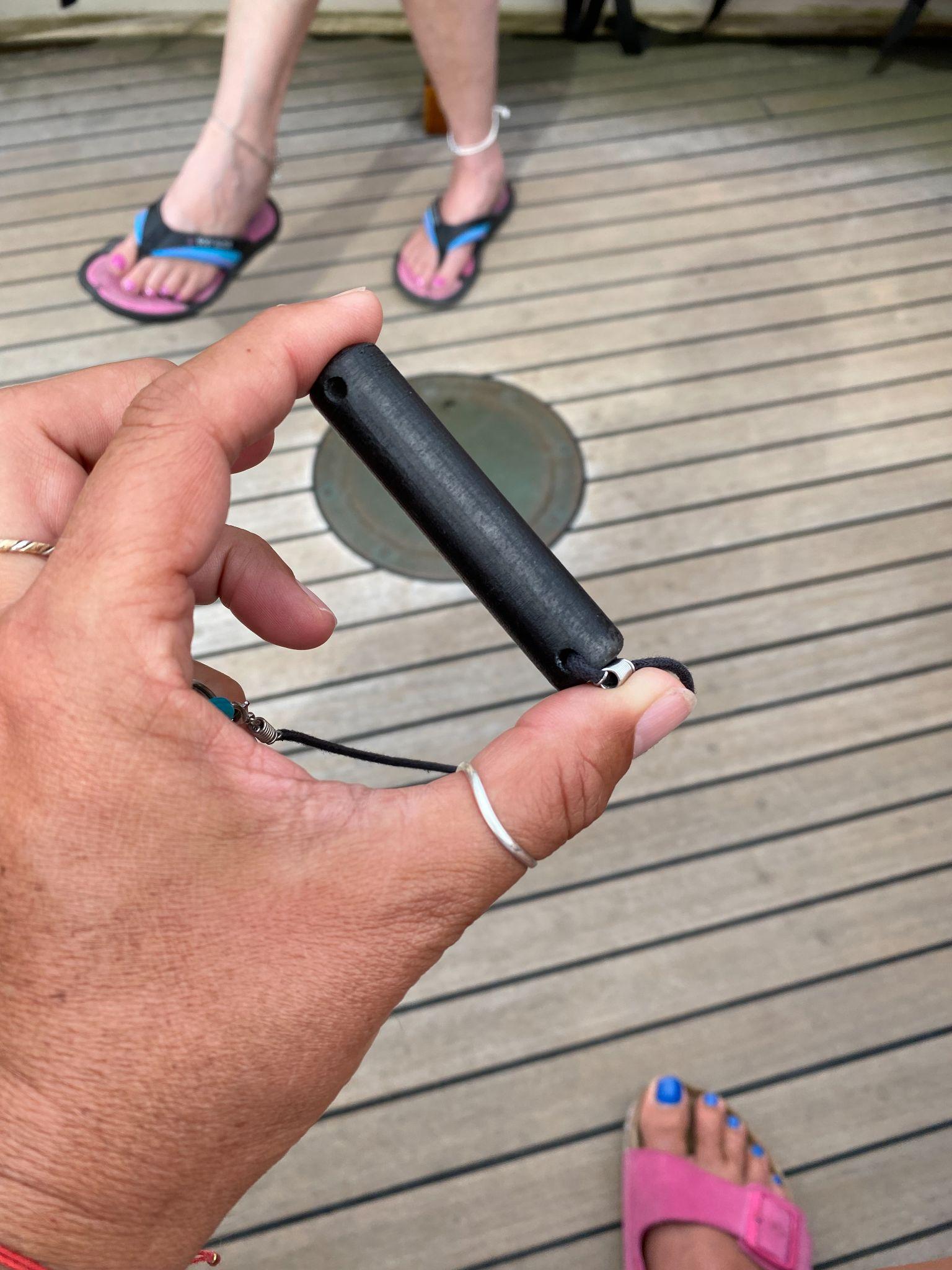 [Speaker Notes: Tag]
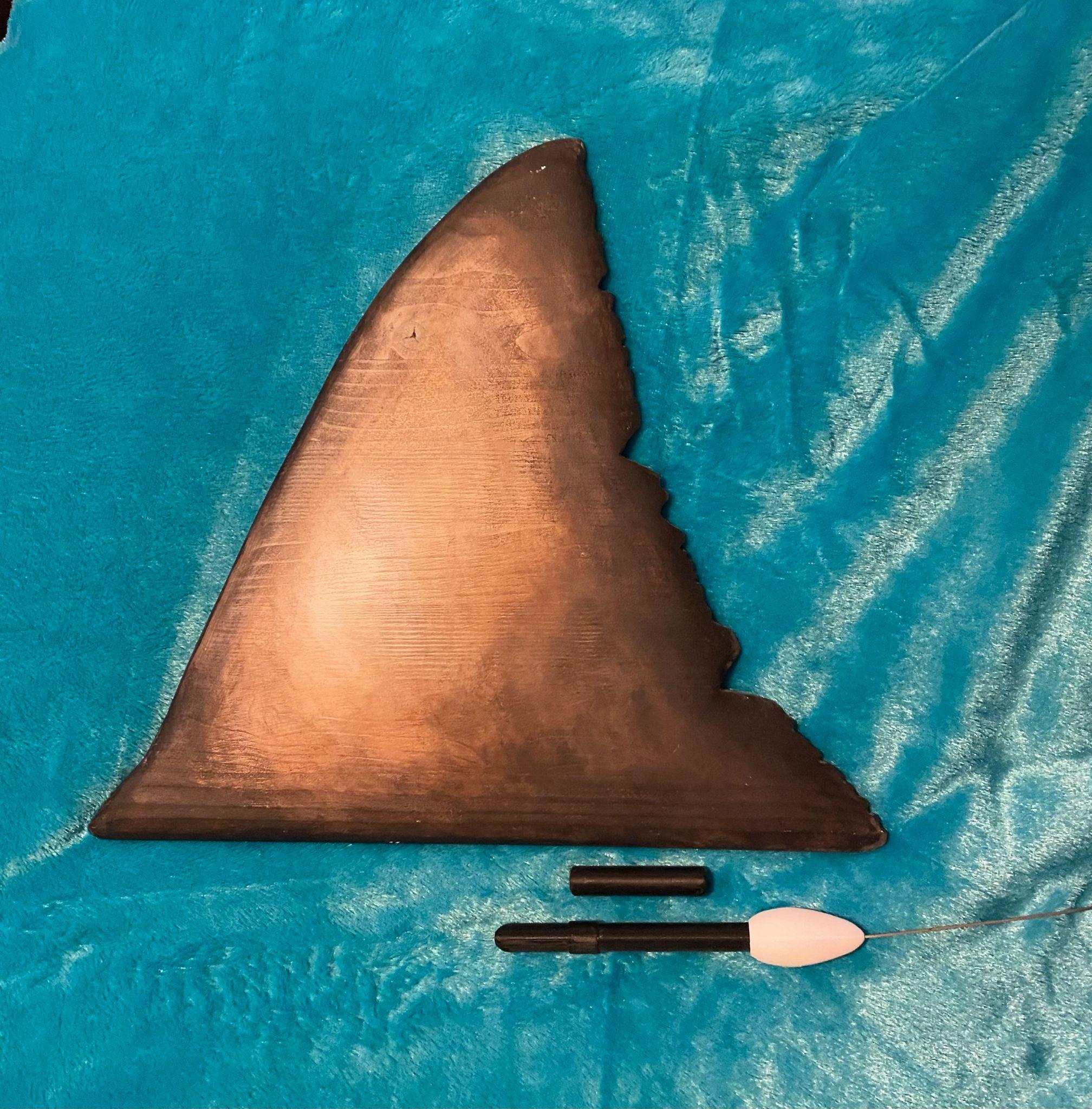